Welcome to our class
Unit 5: Lesson 2
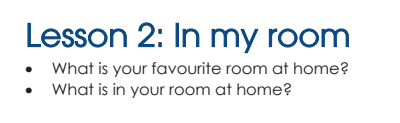 Page 
92
Objectives
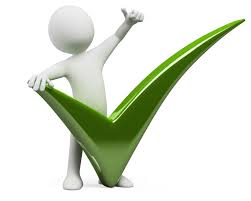 New vocabulary
furniture
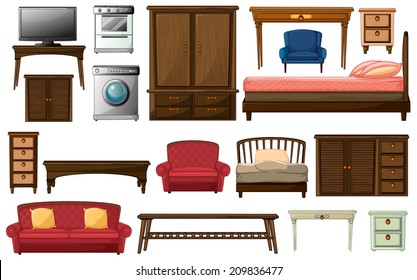 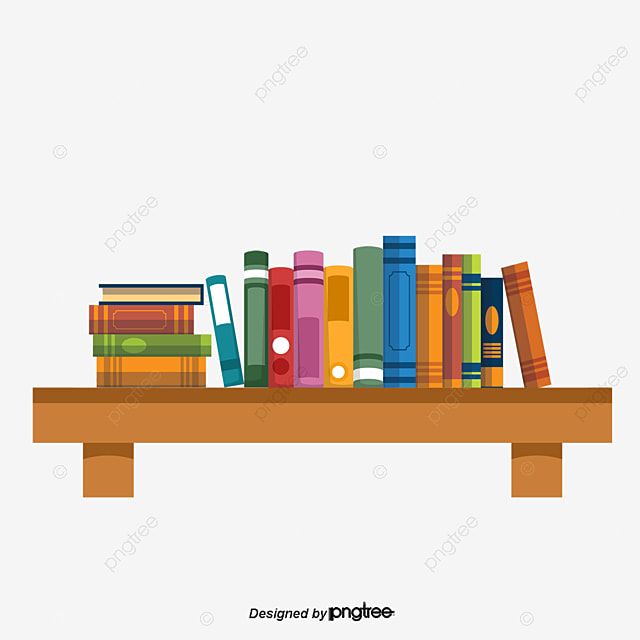 Book shelf
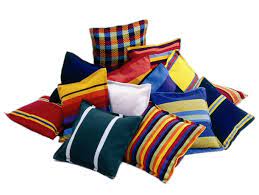 pillow
duvet
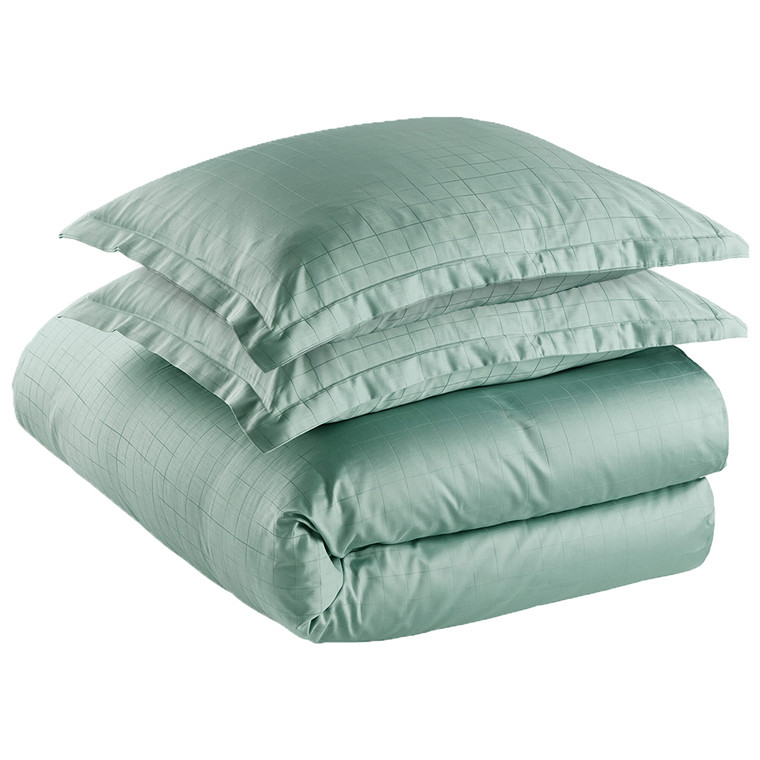 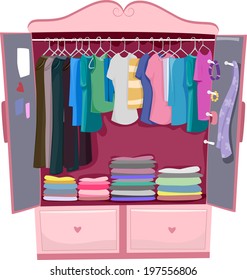 wardrobe
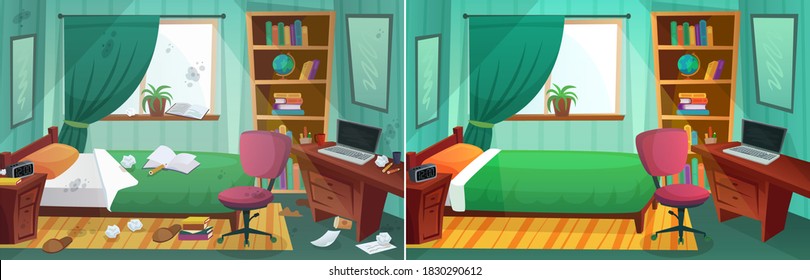 messy
Tidy
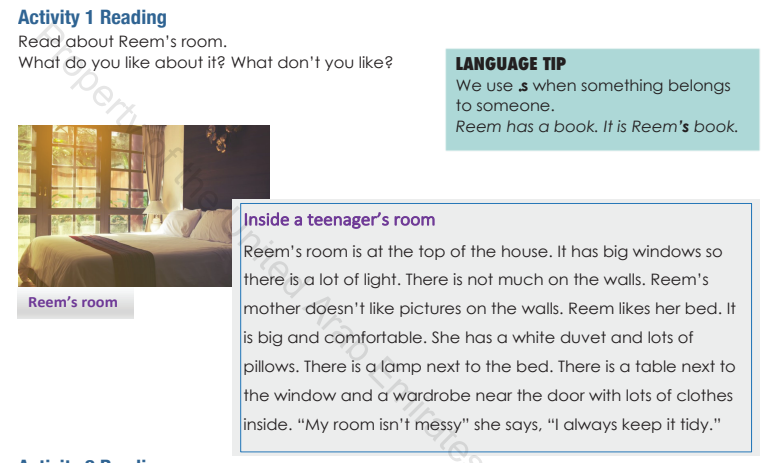 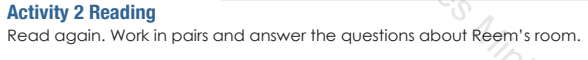 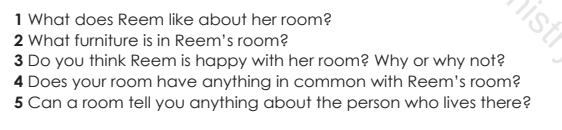 She likes her bed.
Bed, lamp, table and wardrobe
Yes
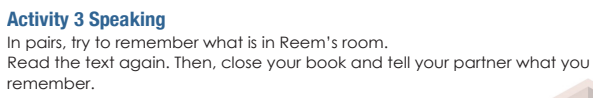 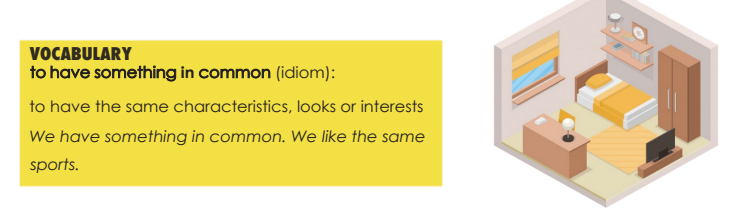 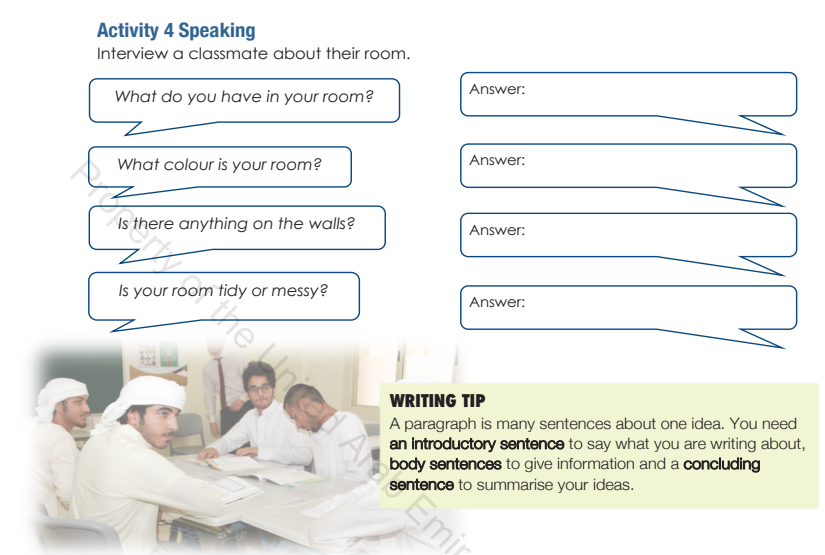 Padlet timewrite about your room
https://padlet.com/umnada228/3ls5847y7kbt8q1j
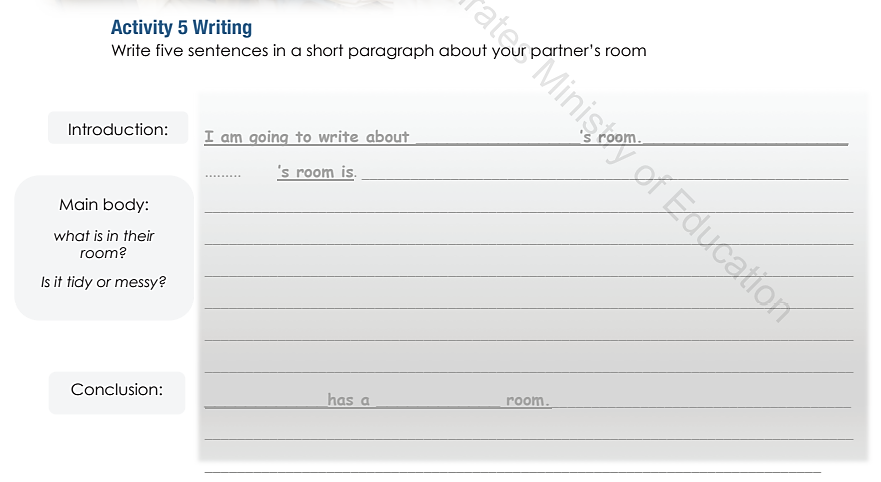 https://www.liveworksheets.com/hk371071ay
Quiz
Time
https://www.liveworksheets.com/ja90156ls
https://www.liveworksheets.com/dc673882gg